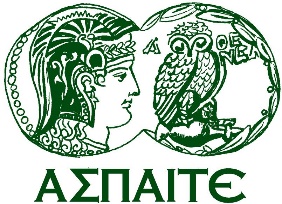 ΑΝΩΤΑΤΗ 
ΣΧΟΛΗ
ΠΑΙΔΑΓΩΓΙΚΗΣ &
ΤΕΧΝΟΛΟΓΙΚΗΣ
ΕΚΠΑΙΔΕΥΣΗΣ
ΕΠΠΑΙΚ ΑΘΗΝΑΣ
Εκπαιδευτική Τεχνολογία-Πολυμέσα
Σπύρος Λ. Πανέτσος
Καθηγητής ΑΣΠΑΙΤΕ
spanetsos@aspete.gr
Εκπαιδευτική ΤεχνολογίαΤο Εκπαιδευτικό Λογισμικό (ΕΛ)Πεδία Έρευνας της Διδακτικής
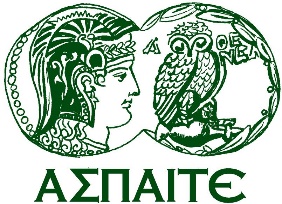 ΑΝΩΤΑΤΗ 
ΣΧΟΛΗ
ΠΑΙΔΑΓΩΓΙΚΗΣ &
ΤΕΧΝΟΛΟΓΙΚΗΣ
ΕΚΠΑΙΔΕΥΣΗΣ
ΕΠΠΑΙΚ ΑΘΗΝΑΣ
Αξιοποίηση της αναφοράς 

Δήμητρα Αποστολοπούλου-Διπλωματική Εργασία 

Οι Θεωρίες Μάθησης και η Ενσωμάτωσή τους στο Εκπαιδευτικό Λογισμικό
https://nemertes.lis.upatras.gr/jspui/bitstream/10889/5309/3/Nimertis_Apostolopoulou(math).pdf
			Εξεταστέα ύλη 
Από το κεφάλαιο 3 οι  Ενότητες από 3.1 -  3.5.2  
και το κεφάλαιο 4
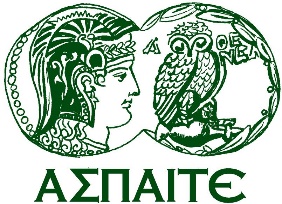 Εκπαιδευτική ΤεχνολογίαΤο Εκπαιδευτικό Λογισμικό (ΕΛ)Πεδία Έρευνας της Διδακτικής
ΑΝΩΤΑΤΗ 
ΣΧΟΛΗ
ΠΑΙΔΑΓΩΓΙΚΗΣ &
ΤΕΧΝΟΛΟΓΙΚΗΣ
ΕΚΠΑΙΔΕΥΣΗΣ
ΕΠΠΑΙΚ ΑΘΗΝΑΣ
Εκπαιδευτικό Λογισμικό (educational software) θεωρείται το λογισμικό που έχει σχεδιαστεί ειδικά με στόχο να ενταχθεί στην εκπαιδευτική διαδικασία, υλοποιώντας συγκεκριμένη παιδαγωγική φιλοσοφία και συγκεκριμένη εκπαιδευτική στρατηγική, δηλαδή, εμπεριέχει διδακτικούς στόχους, ολοκληρωμένα σενάρια, τμήματα (εικονίδια) με παιδαγωγική σημασία και κυρίως επιφέρει συγκεκριμένα διδακτικά και μαθησιακά αποτελέσματα.
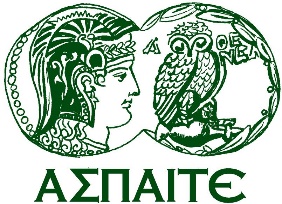 Εκπαιδευτική ΤεχνολογίαΤο Εκπαιδευτικό Λογισμικό (ΕΛ)Πεδία Έρευνας της Διδακτικής
ΑΝΩΤΑΤΗ 
ΣΧΟΛΗ
ΠΑΙΔΑΓΩΓΙΚΗΣ &
ΤΕΧΝΟΛΟΓΙΚΗΣ
ΕΚΠΑΙΔΕΥΣΗΣ
ΕΠΠΑΙΚ ΑΘΗΝΑΣ
Ως Εκπαιδευτικό Λογισμικό θεωρείται το μέσο της εκπαιδευτικής διαδικασίας που αποσκοπεί στη διευκόλυνση της μάθησης, χρησιμοποιώντας ως κύριο εργαλείο τον υπολογιστή. 

Η διευκόλυνση της μάθησης μπορεί να επιτευχθεί χρησιμοποιώντας το ΕΛ 
ως συμπληρωματικό μέσο υποστήριξης της εκπαιδευτικής διαδικασίας, 
είτε ως υποστηρικτικό μέσο αυτοδιδασκαλίας από τον μαθητή, έπειτα από την υποχρεωτική του συμμετοχή στην αντίστοιχη εκπαιδευτική διαδικασία.
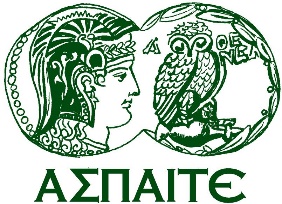 Εκπαιδευτική ΤεχνολογίαΤο Εκπαιδευτικό Λογισμικό (ΕΛ)Πεδία Έρευνας της Διδακτικής
ΑΝΩΤΑΤΗ 
ΣΧΟΛΗ
ΠΑΙΔΑΓΩΓΙΚΗΣ &
ΤΕΧΝΟΛΟΓΙΚΗΣ
ΕΚΠΑΙΔΕΥΣΗΣ
ΕΠΠΑΙΚ ΑΘΗΝΑΣ
Το Εκπαιδευτικό Λογισμικό μπορεί να έχει διάφορες μορφές: 
Ειδικό λογισμικό με σαφή μαθησιακό και διδακτικό σκοπό (CD- ROM, δικτυακός τόπος, εφαρμογές ρομποτικής κ.λπ.) και διακρίνεται σε 
διαδραστικό 
μη διαδραστικό 
Λογισμικό γενικής χρήσης (επεξεργασίας εικόνων, κειμενογράφος, λογιστικό φύλλο, βάσεις δεδομένων, κλπ)  που χρησιμοποιούνται για την ανάπτυξη γνώσεων και δεξιοτήτων σε διάφορα γνωστικά αντικείμενα.
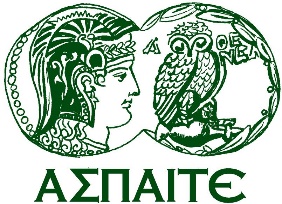 Εκπαιδευτική ΤεχνολογίαΤο Εκπαιδευτικό Λογισμικό (ΕΛ)Πεδία Έρευνας της Διδακτικής
ΑΝΩΤΑΤΗ 
ΣΧΟΛΗ
ΠΑΙΔΑΓΩΓΙΚΗΣ &
ΤΕΧΝΟΛΟΓΙΚΗΣ
ΕΚΠΑΙΔΕΥΣΗΣ
ΕΠΠΑΙΚ ΑΘΗΝΑΣ
Η εκπαιδευτική διαδικασία με τη χρήση ΕΛ μπορεί να καταστεί εξαιρετικά αποτελεσματική για το μαθητή και μπορεί να γίνει 
αλληλεπιδραστική, όπου ο μαθητής δεν είναι παθητικός θεατής ή ακροατής αλλά συμμετέχει ενεργητικά στην εκπαιδευτική διαδικασία, υπάρχει δηλαδή διάλογος επικοινωνίας μεταξύ του χρήστη και του λογισμικού. 
οδηγούμενη από το χρήστη, όπου παρέχει στο χρήστη τη δυνατότητα πρόσβασης σε πληροφορία που εμπλέκεται με την ύλη του καθώς και τη δυνατότητα εξερεύνησης διαφόρων θεμάτων, ώστε να εμπεδωθεί η νέα γνώση.
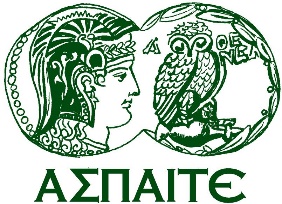 Εκπαιδευτική ΤεχνολογίαΤο Εκπαιδευτικό Λογισμικό (ΕΛ)Είδη Εκπαιδευτικού Λογισμικού
ΑΝΩΤΑΤΗ 
ΣΧΟΛΗ
ΠΑΙΔΑΓΩΓΙΚΗΣ &
ΤΕΧΝΟΛΟΓΙΚΗΣ
ΕΚΠΑΙΔΕΥΣΗΣ
ΕΠΠΑΙΚ ΑΘΗΝΑΣ
Ο υπολογιστής χρησιμοποιείται για 
διδασκαλία, 
εξερεύνηση, 
επικοινωνία και 
ως εργαλείο. 

Τα ΕΛ συνδυάζουν: 
πολυμεσικές εφαρμογές που επιτρέπουν την καταγραφή, επεξεργασία και αποθήκευση κειμένου, ήχου, κινούμενης εικόνας και βίντεο (και το μεταξύ τους συνδυασμό) και 
υπερμέσα , δηλαδή τη μη γραμμική διασύνδεση του υπερκειμένου και των πολυμέσων.
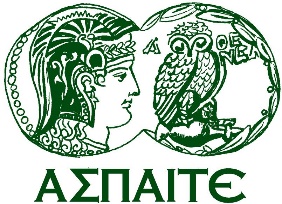 Εκπαιδευτική ΤεχνολογίαΤο Εκπαιδευτικό Λογισμικό (ΕΛ)Είδη Εκπαιδευτικού Λογισμικού
ΑΝΩΤΑΤΗ 
ΣΧΟΛΗ
ΠΑΙΔΑΓΩΓΙΚΗΣ &
ΤΕΧΝΟΛΟΓΙΚΗΣ
ΕΚΠΑΙΔΕΥΣΗΣ
ΕΠΠΑΙΚ ΑΘΗΝΑΣ
Ανάλογα με τη μορφή της χρήσης και τον εκπαιδευτικό στόχο υπάρχουν έξι βασικοί τύποι ΕΛ τύπου CAI (Computer Assisted Instruction- μέσα υποβοήθησης της διδασκαλίας): 
Εκπαιδευτικό Λογισμικό εξάσκησης- εκγύμνασης (drill and practice) 
Εκπαιδευτικό Λογισμικό εκπαίδευσης – φροντιστηρίου (tutorial) 
Εκπαιδευτικό Λογισμικό λύσης προβλημάτων (problem solving) 
Διερευνητικό Λογισμικό 
Εκπαιδευτικό Λογισμικό προσομοιώσεων (simulation) 
Μικρόκοσμοι: η πλέον ενδιαφέρουσα περίπτωση διερευνητικού λογισμικού 
Λογισμικό εκπαιδευτικών παιχνιδιών (educational computer games or instructional games) 
Εκπαιδευτικό Λογισμικό μοντελοποίησης (modelling)
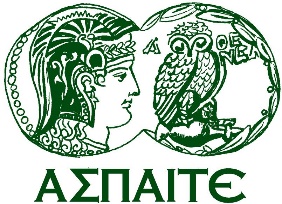 Εκπαιδευτική ΤεχνολογίαΤο Εκπαιδευτικό Λογισμικό (ΕΛ)Είδη Εκπαιδευτικού Λογισμικού
ΑΝΩΤΑΤΗ 
ΣΧΟΛΗ
ΠΑΙΔΑΓΩΓΙΚΗΣ &
ΤΕΧΝΟΛΟΓΙΚΗΣ
ΕΚΠΑΙΔΕΥΣΗΣ
ΕΠΠΑΙΚ ΑΘΗΝΑΣ
Ως προς το βαθμό αλληλεπίδρασης το ΕΛ διακρίνεται σε : 
Ανοικτό περιβάλλον 
ο χρήστης μπορεί να διαμορφώσει με δικά του στοιχεία το λογισμικό, 
το περιβάλλον αυτό αποτελείται από ένα σύνολο από πρωταρχικά αντικείμενα και βασικές λειτουργίες που επιδρούν σε αυτό 
συνήθως ένα εκπαιδευτικό λογισμικό με ανοικτό περιβάλλον μάθησης έχει σχεδιαστεί με βάση το πλαίσιο των Θεωριών Οικοδόμησης της Γνώσης. 
Κλειστό περιβάλλον 
λογισμικό που υποστηρίζει το παραδοσιακό δασκαλοκεντρικό μοντέλο διδασκαλίας 
ο χρήστης δεν μπορεί να αλλάξει το περιεχόμενο του ΕΛ
ως κλειστά μαθησιακά περιβάλλοντα μπορούν να χαρακτηριστούν: λογισμικά εξάσκησης, παρουσίασης, τα διδακτικά παιχνίδια, οι μη αλληλεπιδραστικές προσομοιώσεις.
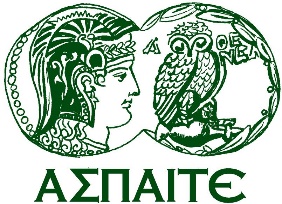 Εκπαιδευτική ΤεχνολογίαΤο Εκπαιδευτικό Λογισμικό (ΕΛ)Επιθυμητά Χαρακτηριστικά
ΑΝΩΤΑΤΗ 
ΣΧΟΛΗ
ΠΑΙΔΑΓΩΓΙΚΗΣ &
ΤΕΧΝΟΛΟΓΙΚΗΣ
ΕΚΠΑΙΔΕΥΣΗΣ
ΕΠΠΑΙΚ ΑΘΗΝΑΣ
Λειτουργία του Λογισμικού 
Καταλληλότητα (Suitability). Κάνει αυτό που θέλω; 
Αξιοπιστία (Reliability). Λειτουργεί χωρίς προβλήματα; 
Αποδοτικότητα( Εfficiency). Είναι ικανοποιητικοί οι χρόνοι απόκρισης; 
Χρηστικότητα (Usability). Χρησιμοποιείται εύκολα; 
Ασφάλεια ( Security). Προστατεύεται από μη εξουσιοδοτημένους χρήστες; 
Συμμόρφωση (Compliance). Συμμορφώνεται με τους κανονισμούς;
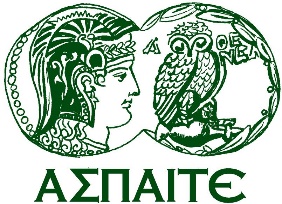 Εκπαιδευτική ΤεχνολογίαΤο Εκπαιδευτικό Λογισμικό (ΕΛ)Επιθυμητά Χαρακτηριστικά
ΑΝΩΤΑΤΗ 
ΣΧΟΛΗ
ΠΑΙΔΑΓΩΓΙΚΗΣ &
ΤΕΧΝΟΛΟΓΙΚΗΣ
ΕΚΠΑΙΔΕΥΣΗΣ
ΕΠΠΑΙΚ ΑΘΗΝΑΣ
Υποστήριξη του Λογισμικού 
Αναλυτικότητα ( Analyzability). Διάγνωση ελαττωμάτων χωρίς μεγάλη προσπάθεια
Δυνατότητα αλλαγής (Changeability). Μικρότερη δυνατή προσπάθεια για ενδεχόμενες αλλαγές που απαιτούνται 
Σταθερότητα (Stability). Ελαχιστοποίηση κίνδυνου απρόσμενων αποτελεσμάτων μετά από τροποποιήσεις 
Δυνατότητα δοκιμών (testability). Πρέπει να ελέγχεται εύκολα η εγκυρότητά του.
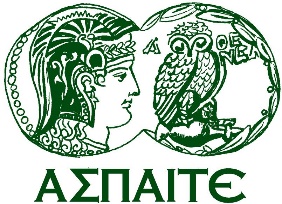 Εκπαιδευτική ΤεχνολογίαΤο Εκπαιδευτικό Λογισμικό (ΕΛ)Επιθυμητά Χαρακτηριστικά
ΑΝΩΤΑΤΗ 
ΣΧΟΛΗ
ΠΑΙΔΑΓΩΓΙΚΗΣ &
ΤΕΧΝΟΛΟΓΙΚΗΣ
ΕΚΠΑΙΔΕΥΣΗΣ
ΕΠΠΑΙΚ ΑΘΗΝΑΣ
Συμβατότητα του Λογισμικού 
Δυνατότητα μεταφοράς (Portability). Να μπορεί να εγκατασταθεί σε διαφορετικά εργαστηριακά περιβάλλοντα
Δυνατότητα Επαναχρησιμοποίησης (Reusability). Μέρος του λογισμικού να μπορεί να χρησιμοποιηθεί από άλλη εφαρμογή 
Διαλειτουργικότητα (Interoperability). Να μπορεί να επικοινωνεί σε επίπεδο ανταλλαγής δεδομένων και με άλλες εφαρμογές (επεξεργαστές κειμένου κ.λπ.). Να ενσωματώνει την δυνατότητα πρόσβασης στον παγκόσμιο ιστό
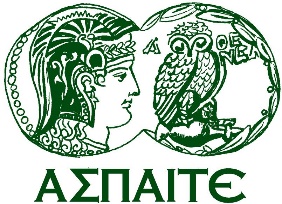 Εκπαιδευτική ΤεχνολογίαΤο Εκπαιδευτικό Λογισμικό (ΕΛ)Προδιαγραφές Αλληλεπίδρασης και Περιβάλλοντος Διεπαφής
ΑΝΩΤΑΤΗ 
ΣΧΟΛΗ
ΠΑΙΔΑΓΩΓΙΚΗΣ &
ΤΕΧΝΟΛΟΓΙΚΗΣ
ΕΚΠΑΙΔΕΥΣΗΣ
ΕΠΠΑΙΚ ΑΘΗΝΑΣ
Γλώσσα – Ορολογία  απλή και κατανοητή. 
Δομή  με σχεδίαση σπονδυλωτή και μηνύματα μετάβασης από ενότητα σε ενότητα σαφή και κατανοητά. 
Επίπεδο Αλληλεπίδρασης τουλάχιστον δύο (2) επιπέδων 
Δυνατότητα αποθήκευσης – εκτύπωσης αποτελεσμάτων και των ασκήσεων εξάσκησης.
Δυνατότητα αποθήκευσης από τον καθηγητή νέων ερωτήσεων, ασκήσεων, σημειώσεων καθώς και σεναρίων. 
 Βοήθεια, σύστημα άμεσης βοήθειας, σύστημα χάρτη πλοήγησης, καθώς και λεξικό όρων και ονομασιών.
Εκπαιδευτική ΤεχνολογίαΤο Εκπαιδευτικό Λογισμικό (ΕΛ)& Θεωρίες Μάθησης
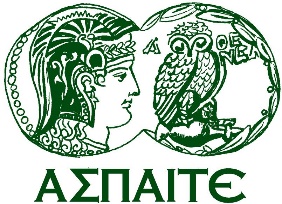 ΑΝΩΤΑΤΗ 
ΣΧΟΛΗ
ΠΑΙΔΑΓΩΓΙΚΗΣ &
ΤΕΧΝΟΛΟΓΙΚΗΣ
ΕΚΠΑΙΔΕΥΣΗΣ
ΕΠΠΑΙΚ ΑΘΗΝΑΣ
Κατηγοριοποίηση ΕΛ με άξονα 
τη διδακτική προσέγγιση που ακολουθεί 
τις παιδαγωγικές θεωρίες και 
τις Θεωρίες Μάθησης πάνω στις οποίες στηρίζεται: 
Περιβάλλοντα Καθοδηγούμενης Διδασκαλίας που στηρίζονται κυρίως στις Θεωρίες Συμπεριφοράς 
Περιβάλλοντα Μάθησης μέσω (καθοδηγούμενης ή όχι) Ανακάλυψης και Διερεύνησης που στηρίζονται κυρίως στις Γνωστικές Θεωρίες και στις Θεωρίες Οικοδόμησης της Γνώσης 
Περιβάλλοντα Έκφρασης, Οικοδόμησης, Επικοινωνίας και Αναζήτησης της Πληροφορίας που στηρίζονται στις Θεωρίες Οικοδόμησης της Γνώσης.
Εκπαιδευτική ΤεχνολογίαΤο Εκπαιδευτικό Λογισμικό (ΕΛ)Περιβάλλοντα Καθοδηγούμενης Διδασκαλίας
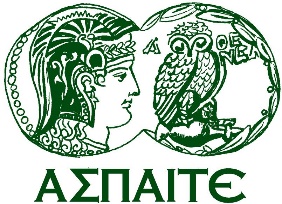 ΑΝΩΤΑΤΗ 
ΣΧΟΛΗ
ΠΑΙΔΑΓΩΓΙΚΗΣ &
ΤΕΧΝΟΛΟΓΙΚΗΣ
ΕΚΠΑΙΔΕΥΣΗΣ
ΕΠΠΑΙΚ ΑΘΗΝΑΣ
Στα συστήματα διδασκαλίας με τη βοήθεια υπολογιστή χρησιμοποιείται η λογική της θετικής ενίσχυσης και ακολουθείται γραμμική πορεία κλιμακούμενης δυσκολίας. Χωρίζονται σε: 
συστήματα εξάσκησης και πρακτικής (drill & practice) 
συστήματα καθοδήγησης (tutorials) 
διαλογικές ιστορίες και παραμύθια πολυμέσων. 
Ο κάθε μαθητής μπορεί να ακολουθεί το δικό του ρυθμό.
Μικρή δυνατότητα προσαρμογής στις γνώσεις κάθε μαθητή. 
«Νομιμοποίηση» του μαθητή να κάνει λάθος (δοκιμή και πλάνη).
 Άμεση αξιολόγηση της πράξης.
Εκπαιδευτική ΤεχνολογίαΤο Εκπαιδευτικό Λογισμικό (ΕΛ)Περιβάλλοντα μάθησης μέσω Ανακάλυψης και Διερεύνησης
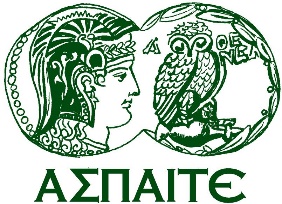 ΑΝΩΤΑΤΗ 
ΣΧΟΛΗ
ΠΑΙΔΑΓΩΓΙΚΗΣ &
ΤΕΧΝΟΛΟΓΙΚΗΣ
ΕΚΠΑΙΔΕΥΣΗΣ
ΕΠΠΑΙΚ ΑΘΗΝΑΣ
Αυτά τα περιβάλλοντα εστιάζουν στο μαθητή και στους τρόπους με τους οποίους οικοδομεί τις γνώσεις του. 
Τέτοιου είδους λογισμικά είναι τα προγράμματα 
προσομοιώσεων και μοντελοποιήσεων, 
«κατασκευής» μικρόκοσμων, 
επίλυσης προβλημάτων, 
ανοιχτά περιβάλλοντα μάθησης που επιτρέπουν 
στον εκπαιδευτικό να παρέμβει και να τα προσαρμόσει 
στο μαθητή να παρέμβει ώστε να ελέγξει την πορεία της μαθησιακής διαδικασίας, 
προγράμματα που προσφέρουν πολλαπλές αναπαραστάσεις των εννοιών.
Εκπαιδευτική ΤεχνολογίαΤο Εκπαιδευτικό Λογισμικό (ΕΛ)Περιβάλλοντα μάθησης μέσω Ανακάλυψης και Διερεύνησης
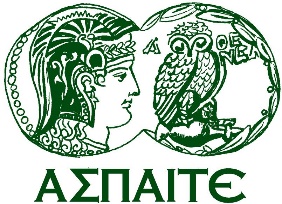 ΑΝΩΤΑΤΗ 
ΣΧΟΛΗ
ΠΑΙΔΑΓΩΓΙΚΗΣ &
ΤΕΧΝΟΛΟΓΙΚΗΣ
ΕΚΠΑΙΔΕΥΣΗΣ
ΕΠΠΑΙΚ ΑΘΗΝΑΣ
Διακρίνονται σε συστήματα 
καθοδηγούμενης ανακάλυψης (discovery model) και 
διερεύνησης (exploratory model). 
Τέτοιες εφαρμογές είναι: 
συστήματα που στηρίζουν εργαστηριακές δραστηριότητες μέσω υπολογιστή
συστήματα που συνδέονται και αντλούν δεδομένα από το φυσικό περιβάλλον (με αξιοποίηση συσκευών ασύρματης επικοινωνίας) 
συστήματα εκπαιδευτικής ρομποτικής (educational robotics) 
«Έμπειρα Συστήματα» επίλυσης προβλημάτων που έχουν μοντέλα μαθητή 
ανοιχτά συστήματα μάθησης για δραστηριότητες εκμάθησης προγραμματισμού και επίλυσης προβλημάτων 
προσομοιώσεις (Simulations) 
μικρόκοσμοι (micro- worlds) 
μοντελοποιήσεις και δυναμικές μοντελοποιήσεις 
λογισμικό νοητικής χαρτογράφησης (concept mapping) 
συστήματα συνεργασίας και επικοινωνίας από απόσταση, που υποστηρίζουν τη μάθηση.
Εκπαιδευτική ΤεχνολογίαΤο Εκπαιδευτικό Λογισμικό (ΕΛ)Περιβάλλοντα έκφρασης και οικοδόμησης
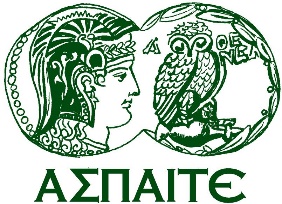 ΑΝΩΤΑΤΗ 
ΣΧΟΛΗ
ΠΑΙΔΑΓΩΓΙΚΗΣ &
ΤΕΧΝΟΛΟΓΙΚΗΣ
ΕΚΠΑΙΔΕΥΣΗΣ
ΕΠΠΑΙΚ ΑΘΗΝΑΣ
Στα περιβάλλοντα αυτά εμπεριέχονται τα γνωστικά εργαλεία και τα συστήματα που επιτρέπουν τη συμβολική έκφραση και οικοδόμηση εννοιών και ιδεών και είναι: 
επεξεργαστές κειμένου 
πίνακες και λογιστικά φύλλα 
συστήματα διαχείρισης βάσεων δεδομένων 
εργαλεία σχεδιασμού και γραφικών 
λογισμικό στατιστικής επεξεργασίας 
λογισμικό παραγωγής διαγραμμάτων 
επιτραπέζια συστήματα εκδόσεων (π.χ. για δημιουργία σχολικών εφημερίδων) 
εργαλεία δημιουργίας υπερμέσων, πολυμέσων, ιστοσελίδων (για παρουσίαση εργασιών) 
εργαλεία δημιουργίας βάσεων δεδομένων
Εκπαιδευτική ΤεχνολογίαΤο Εκπαιδευτικό Λογισμικό (ΕΛ)Περιβάλλοντα παρουσίασης, αναζήτησης, διάδοσης της πληροφορίας
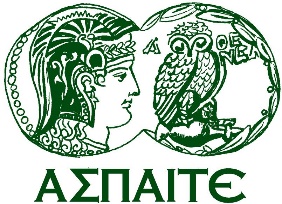 ΑΝΩΤΑΤΗ 
ΣΧΟΛΗ
ΠΑΙΔΑΓΩΓΙΚΗΣ &
ΤΕΧΝΟΛΟΓΙΚΗΣ
ΕΚΠΑΙΔΕΥΣΗΣ
ΕΠΠΑΙΚ ΑΘΗΝΑΣ
Με τα συστήματα αυτά καθίσταται εύκολη και λειτουργικά αποτελεσματική η παρουσίαση, η αναζήτηση και γενικότερα η διαχείριση της πληροφορίας. Οδηγούν στην απεξάρτηση του χρήστη από δυσχέρειες χώρου και χρόνου πρόσβασης. Τέτοια συστήματα είναι: 
ψηφιακές εγκυκλοπαίδειες 
ηλεκτρονικά λεξικά 
βάσεις δεδομένων 
ψηφιακές βιβλιοθήκες 
δικτυακοί τόποι εκπαιδευτικού περιεχομένου
Εκπαιδευτική ΤεχνολογίαΤο Εκπαιδευτικό Λογισμικό (ΕΛ)Περιβάλλοντα συνεργατικής δραστηριότητας και μάθησης από απόσταση
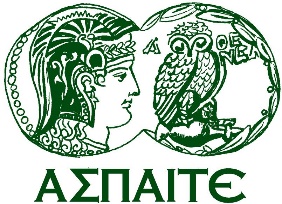 ΑΝΩΤΑΤΗ 
ΣΧΟΛΗ
ΠΑΙΔΑΓΩΓΙΚΗΣ &
ΤΕΧΝΟΛΟΓΙΚΗΣ
ΕΚΠΑΙΔΕΥΣΗΣ
ΕΠΠΑΙΚ ΑΘΗΝΑΣ
Τα συστήματα αυτά υποστηρίζουν την επικοινωνία και συνεργασία από απόσταση στο πλαίσιο της συνεργατικής μάθησης. Τέτοια συστήματα είναι: 
εργαλεία επικοινωνίας (ηλεκτρονικό ταχυδρομείο) 
εργαλεία τηλεδιάσκεψης 
εργαλεία συζητήσεων σε ειδικά θέματα 
ομάδες νέων (newsgroups) 
περιβάλλοντα συνεργατικής έκφρασης και λόγου 
περιβάλλοντα συνεργατικής επίλυσης προβλημάτων 
περιβάλλοντα συνεργατικής εκτέλεσης σύνθετων έργων (projects)
Εκπαιδευτική ΤεχνολογίαΤο Εκπαιδευτικό Λογισμικό (ΕΛ)Αξιολόγηση Εκπαιδευτικού Λογισμικού
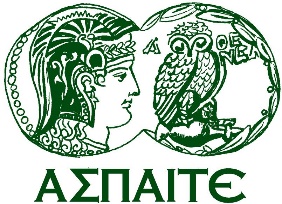 ΑΝΩΤΑΤΗ 
ΣΧΟΛΗ
ΠΑΙΔΑΓΩΓΙΚΗΣ &
ΤΕΧΝΟΛΟΓΙΚΗΣ
ΕΚΠΑΙΔΕΥΣΗΣ
ΕΠΠΑΙΚ ΑΘΗΝΑΣ
Η αξιολόγηση ΕΛ πρέπει να βασίζεται σε ένα σύνολο προδιαγραφών καθορισμένων από την αρχή. 
Υπάρχουν διάφορες μέθοδοι αξιολόγησής και διάφορες τεχνικές που μπορεί κάποιος να ακολουθήσει. 
Σε κάθε περίπτωση τα κριτήρια που χρησιμοποιούνται διαφέρουν και δεν υπάρχει κοινώς αποδεκτό σύνολο κριτηρίων για όλα τα εκπαιδευτικά προγράμματα.
Οι γενικοί στόχοι της αξιολόγησης είναι να εξεταστεί ο διδακτικός και παιδαγωγικός σχεδιασμός του ΕΛ και να επισημανθούν τα θετικά και αρνητικά του στοιχεία.
Εκπαιδευτική ΤεχνολογίαΤο Εκπαιδευτικό Λογισμικό (ΕΛ)Αξιολόγηση Εκπαιδευτικού Λογισμικού
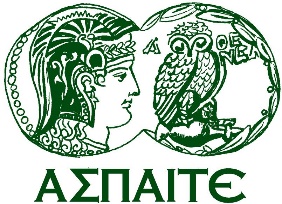 ΑΝΩΤΑΤΗ 
ΣΧΟΛΗ
ΠΑΙΔΑΓΩΓΙΚΗΣ &
ΤΕΧΝΟΛΟΓΙΚΗΣ
ΕΚΠΑΙΔΕΥΣΗΣ
ΕΠΠΑΙΚ ΑΘΗΝΑΣ
Η αξιολόγηση οφείλει να έχει ως επίκεντρο τη μάθηση. 
Οι βασικοί τομείς που σχετίζονται άμεσα με την αξιολόγηση ενός εκπαιδευτικού υλικού αφορούν την αξιολόγηση 
της ύλης όπως αυτή παρουσιάζεται μέσω των σύγχρονων Τεχνολογιών της Πληροφορίας και των Επικοινωνιών (ΤΠΕ)
την παρουσίαση και οργάνωσή της ύλης, 
τις διαδικασίες υποστήριξης και ενημέρωσης του λογισμικού 
την αξιολόγηση της μάθησης που προκύπτει από τη χρήση και εφαρμογή του λογισμικού στο μαθητικό δυναμικό.
Εκπαιδευτική ΤεχνολογίαΤο Εκπαιδευτικό Λογισμικό (ΕΛ)Αξιολόγηση Εκπαιδευτικού Λογισμικού
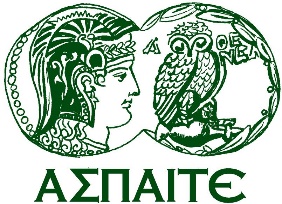 ΑΝΩΤΑΤΗ 
ΣΧΟΛΗ
ΠΑΙΔΑΓΩΓΙΚΗΣ &
ΤΕΧΝΟΛΟΓΙΚΗΣ
ΕΚΠΑΙΔΕΥΣΗΣ
ΕΠΠΑΙΚ ΑΘΗΝΑΣ
Ένα ΕΛ αξιολογείται από τεχνολογικής άποψης ώστε 
να εντοπιστεί ο βαθμός αποτελεσματικότητας των τεχνολογιών που χρησιμοποιήθηκαν αναδεικνύοντας τα ισχυρά και τα αδύνατά του σημεία αλλά και τον τρόπο με τον οποίο θα μπορούσε να γίνει πιο αποτελεσματικό
να  διαπιστωθεί ο βαθμός καταλληλότητας των εργαλείων που χρησιμοποιήθηκαν για την ανάπτυξή του 
να βοηθήσει στο σχεδιασμό νέων στρατηγικών επιλογών και προτεραιοτήτων από τεχνολογικής άποψης ώστε να αντιμετωπιστούν τα εμπόδια που εντοπίστηκαν με τη χρήση του.
Εκπαιδευτική ΤεχνολογίαΤο Εκπαιδευτικό Λογισμικό (ΕΛ)Αξιολόγηση Εκπαιδευτικού Λογισμικού
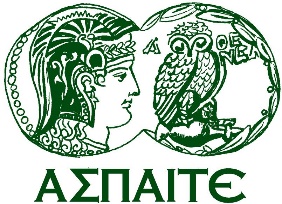 ΑΝΩΤΑΤΗ 
ΣΧΟΛΗ
ΠΑΙΔΑΓΩΓΙΚΗΣ &
ΤΕΧΝΟΛΟΓΙΚΗΣ
ΕΚΠΑΙΔΕΥΣΗΣ
ΕΠΠΑΙΚ ΑΘΗΝΑΣ
Η αξιολόγηση από τη μαθησιακή άποψη συντελεί στο 
να εντοπιστεί ο βαθμός αποτελεσματικότητάς του
να προσδιοριστούν τα δυνατά και αδύνατα σημεία του
να διαπιστωθεί εάν επιτυγχάνονται οι μαθησιακοί του στόχοι καθώς και η πρόοδος που συντελείται με τη χρήση του και προς ποια κατεύθυνση συντελείται η πρόοδος αυτή. 
να διαπιστωθεί ο βαθμός καταλληλότητας του λογισμικού, δηλαδή, πόσο κατάλληλο είναι ως εκπαιδευτικό μέσο για το συγκεκριμένο εκπαιδευτικό θέμα για το οποίο σχεδιάστηκε.
Εκπαιδευτική ΤεχνολογίαΤο Εκπαιδευτικό Λογισμικό (ΕΛ)Αξιολόγηση Εκπαιδευτικού Λογισμικού
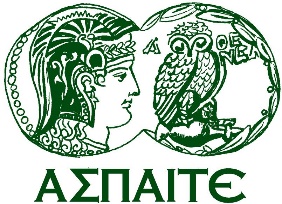 ΑΝΩΤΑΤΗ 
ΣΧΟΛΗ
ΠΑΙΔΑΓΩΓΙΚΗΣ &
ΤΕΧΝΟΛΟΓΙΚΗΣ
ΕΚΠΑΙΔΕΥΣΗΣ
ΕΠΠΑΙΚ ΑΘΗΝΑΣ
Η αξιολόγηση του ΕΛ αφορά 
την επιστημονική ομάδα παραγωγής του, 
τον εκπαιδευτικό που καλείται να το χρησιμοποιήσει 
το μαθητή που συμμετέχει στην εκπαιδευτική διαδικασία. 
τους ειδικούς στη διδακτική μεθοδολογία, 
το φορέα χρηματοδότησης για τη παραγωγή του, 
την εκπαιδευτική διοικητική αρχή 
την ερευνητική εκπαιδευτική κοινότητα. 
Η αξιολόγηση είναι μια διαδικασία η οποία ξεκινά από τη πρώτη στιγμή της παραγωγής του ΕΛ και συνεχίζεται και μετά την παραγωγή και διάθεσή του.
Εκπαιδευτική ΤεχνολογίαΤο Εκπαιδευτικό Λογισμικό (ΕΛ)Παράγοντες Αξιολόγησης Εκπαιδευτικού Λογισμικού
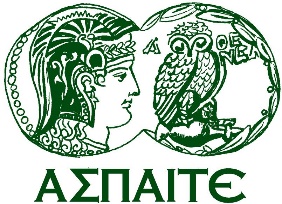 ΑΝΩΤΑΤΗ 
ΣΧΟΛΗ
ΠΑΙΔΑΓΩΓΙΚΗΣ &
ΤΕΧΝΟΛΟΓΙΚΗΣ
ΕΚΠΑΙΔΕΥΣΗΣ
ΕΠΠΑΙΚ ΑΘΗΝΑΣ
Οι στόχοι της αξιολόγησης είναι να διερευνηθεί η δυνατότητα του ΕΛ ως προς την ανταπόκρισή του, στα χαρακτηριστικά: 
την εξασφάλιση των διδακτικών/παιδαγωγικών στόχων
την τεχνική αρτιότητα ως λογισμικά πολυμέσα 
το ύφος του διαλογικού περιβάλλοντος επικοινωνίας που διαθέτει
τη μεθοδολογία ένταξης στο σχολικό περιβάλλον
την αποδοχή που έχει ως μαθησιακό εργαλείο από τους τους εκπαιδευτικούς και τους μαθητές 
την υποστήριξη εφαρμογών συνεργατικών περιβαλλόντων μεταξύ των μαθητών 
την υποστήριξη εφαρμογών για την ολοκλήρωση εργασιών
τη διευκόλυνση που παρέχει, ώστε να αποκαλύπτει τα χαρακτηριστικά του στους εκπαιδευτικούς και στους μαθητές.
Εκπαιδευτική ΤεχνολογίαΤο Εκπαιδευτικό Λογισμικό (ΕΛ)Εργαλεία Αξιολόγησης ΕΛ
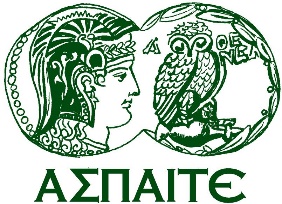 ΑΝΩΤΑΤΗ 
ΣΧΟΛΗ
ΠΑΙΔΑΓΩΓΙΚΗΣ &
ΤΕΧΝΟΛΟΓΙΚΗΣ
ΕΚΠΑΙΔΕΥΣΗΣ
ΕΠΠΑΙΚ ΑΘΗΝΑΣ
Στην προσπάθεια αξιολόγησης του ΕΛ χρησιμοποιούνται τα παρακάτω εργαλεία: 
το ερωτηματολόγιο 
η συνέντευξη 
η παρατήρηση 
η αυτοματοποιημένη μέτρηση 
το ψυχομετρικό τεστ 
η κριτική η λίστα αξιολόγησης και 
η μελέτη πεδίου.